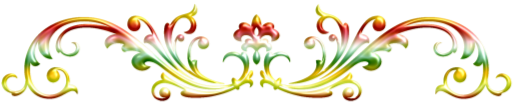 «Сказка  о мертвой царевне и семи богатырях»
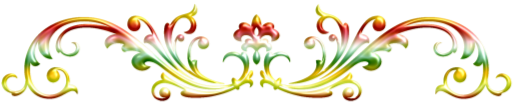 Литературная викторина
Подготовила педагог-библиотекарь Якубович Г.Г.
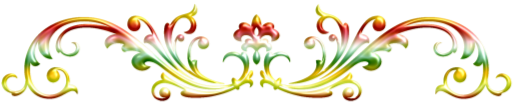 1.Чьим сыном был Елисей?
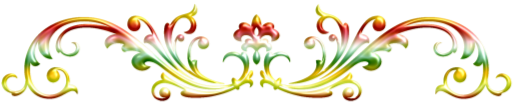 А. Царя. 
 Б. Короля. 
 В. Князя.
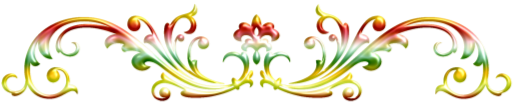 2.Что  НЕ входило в приданое царевны?
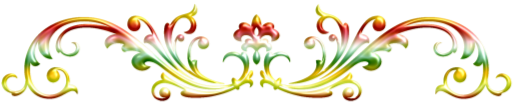 А. Полцарства.
Б. Семь городов. 
В. Сто сорок теремов.
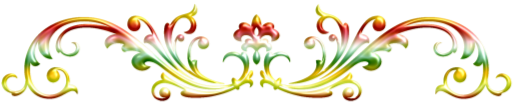 3.Сколько теремов получил в приданое королевич Елисей?
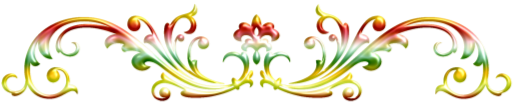 А. Сто сорок. Б. Семь.В. Сорок.
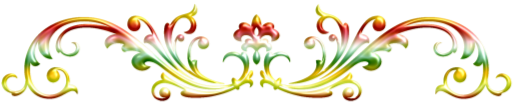 4.С кем царица была добродушна и мила?
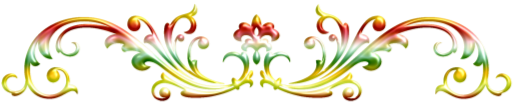 А. С царём.  
Б. С зеркальцем.
В. Со слугами.
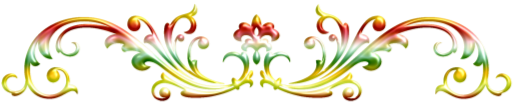 5.В тереме у скольких богатырей гостила царевна, героиня сказки ?
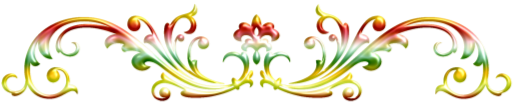 А.   У  7богатырей
Б.  У  12 богатырей
В.  У 33 богатырей
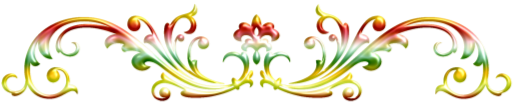 6.Где жили братья богатыри?
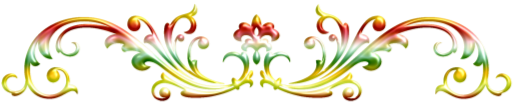 .
А. Во дворце. 
Б. В тереме.
В. Избе.
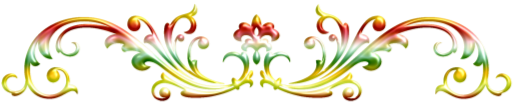 7.Чем не занимались богатыри?
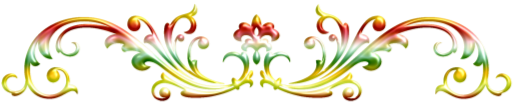 А. Охотились. 
 Б. Воевали. 
 В. Рыбачили.
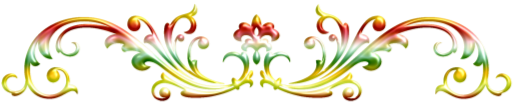 8. Чем нищая черница угостила царевну?
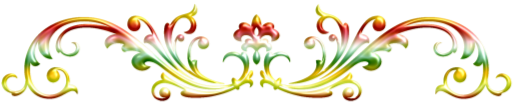 А. Пирожком.  
Б. Хлебом. 
В. Яблочком.
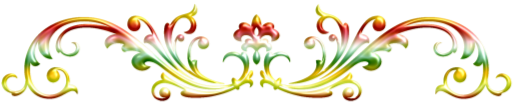 9.В какой гроб положили братья царевну?
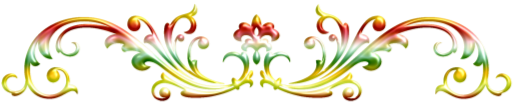 А.  Дубовый.
 Б. Стеклянный.  
 В. Хрустальный.
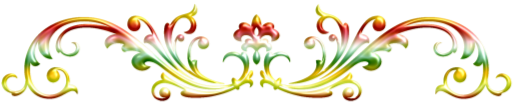 10.К кому НЕ обращался королевич Елисей из сказки Пушкина в поисках царевны?
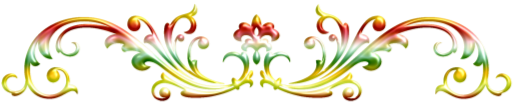 А. Месяц.
В. Ясень.
Б. Солнце.
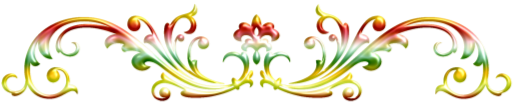 11. Кто в "Сказке о мёртвой царевне и о семи богатырях" А.С. Пушкина помог Елисею найти невесту?
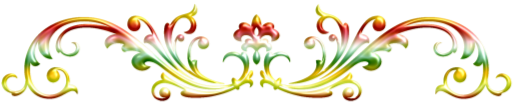 А. Ветер.Б. Месяц.В. Солнце.
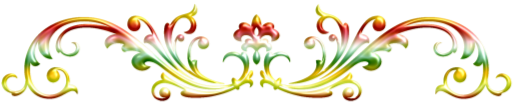 12.У семи богатырей из сказки А.С. Пушкина была собака. А какая у неё была кличка?
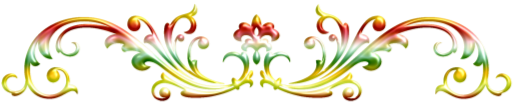 А. Орлик Б. ВоронокВ. Соколко
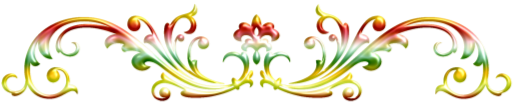 13.Что произошло с мачехой после возвращения царевны?
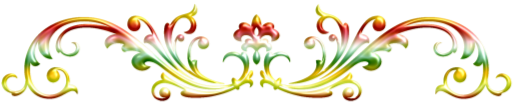 А. Мачеха ушла.  
 Б. Мачеха помирилась с царевной. 
 В. Умерла.
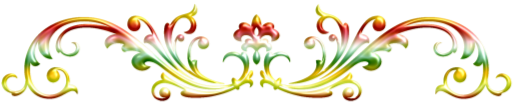 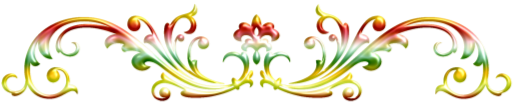 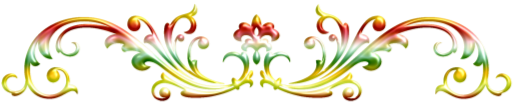 МОЛОДЦЫ!!!
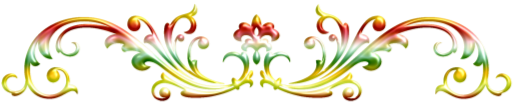